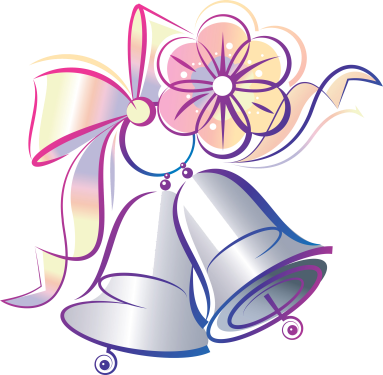 Вопросы преемственности.Работа с родителями.
Цинн О.А., 
МБОУ «Гимназия № 8»
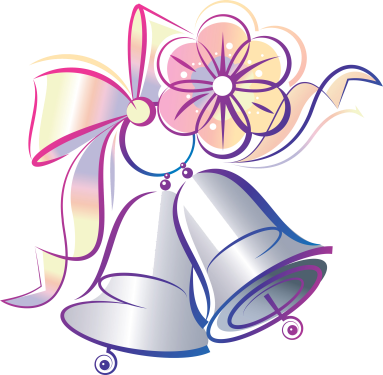 Школьная жизнь
Подготовка к школьной жизни
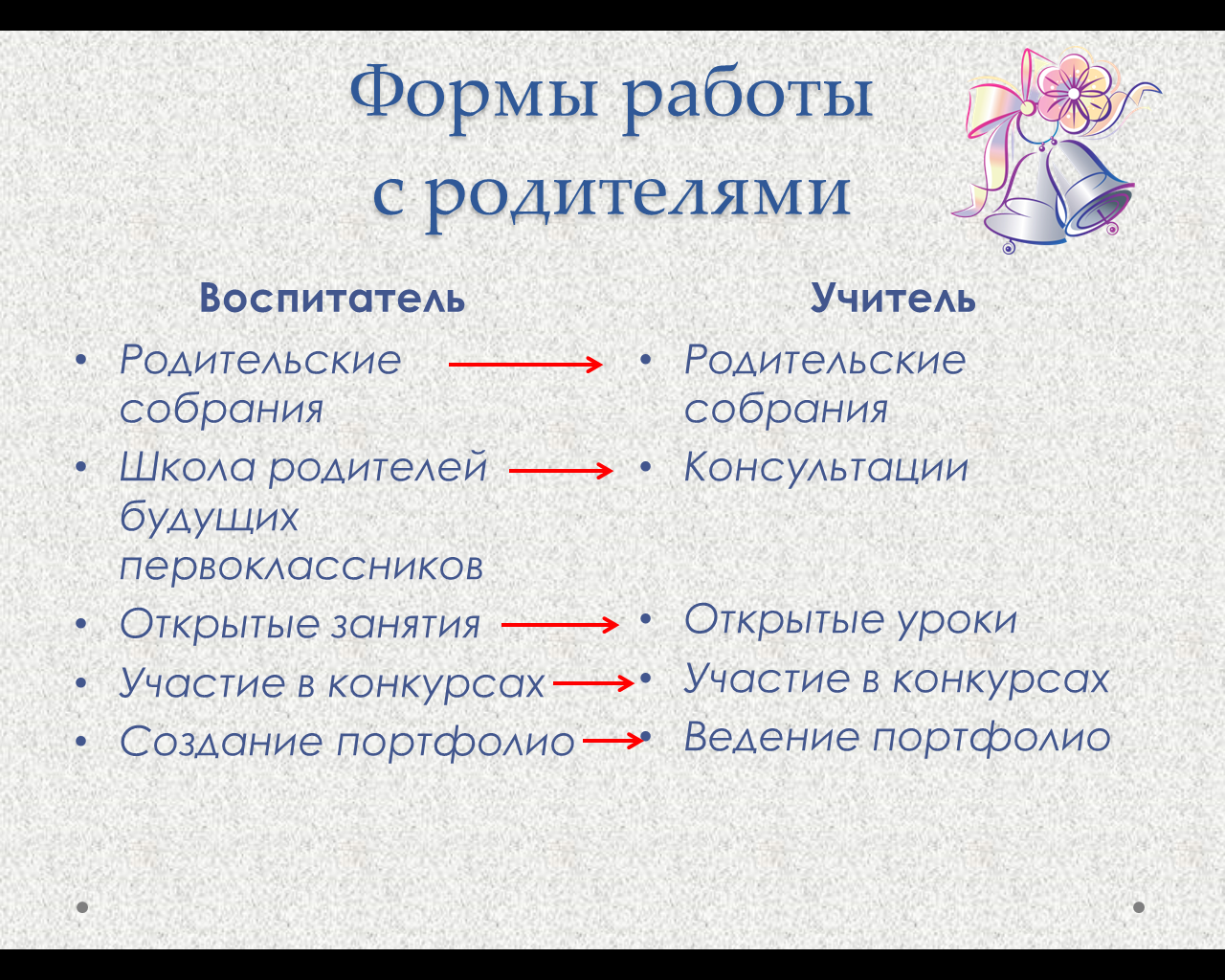 Формы работы с родителями
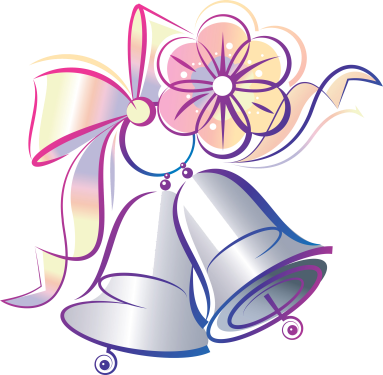 Воспитатель
Учитель
Ежедневные индивидуальные беседы
Связь через бумажные и электронные дневники
Учебная часть портфолио
Краткие индивидуальные письменные заметки к родительским собраниям
Индивидуальные беседы по договоренности
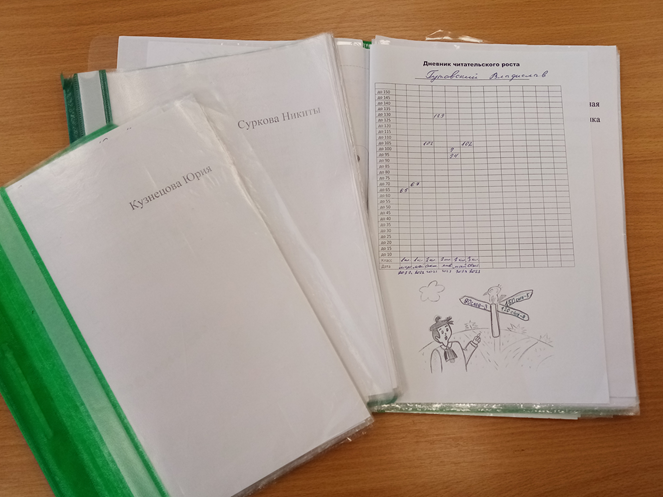 Формы работы с родителями
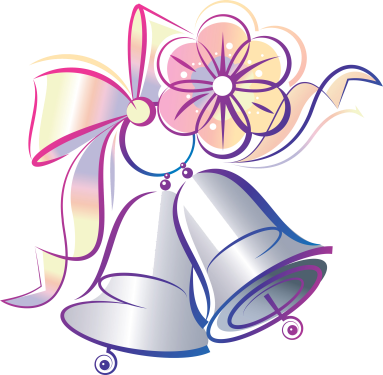 Воспитатель
Учитель
Календарные праздники
Тематические встречи
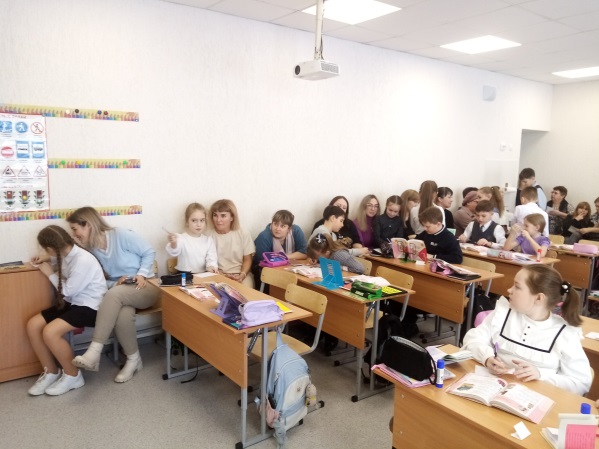 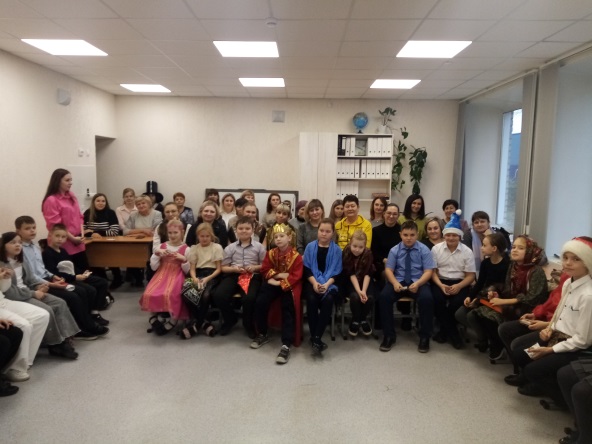 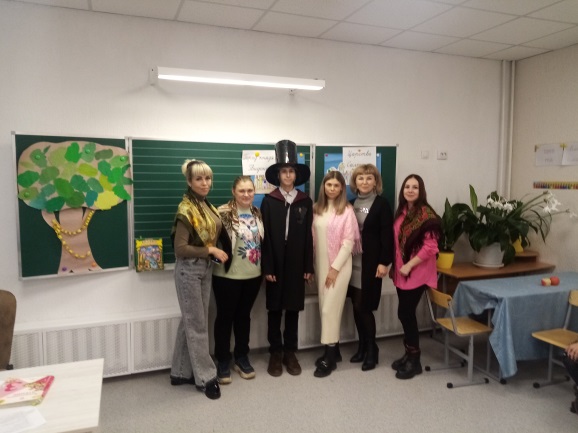 Формы работы с родителями
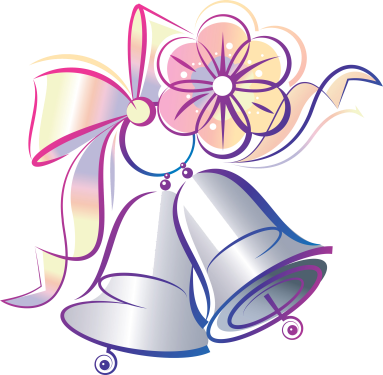 Родительские чтения
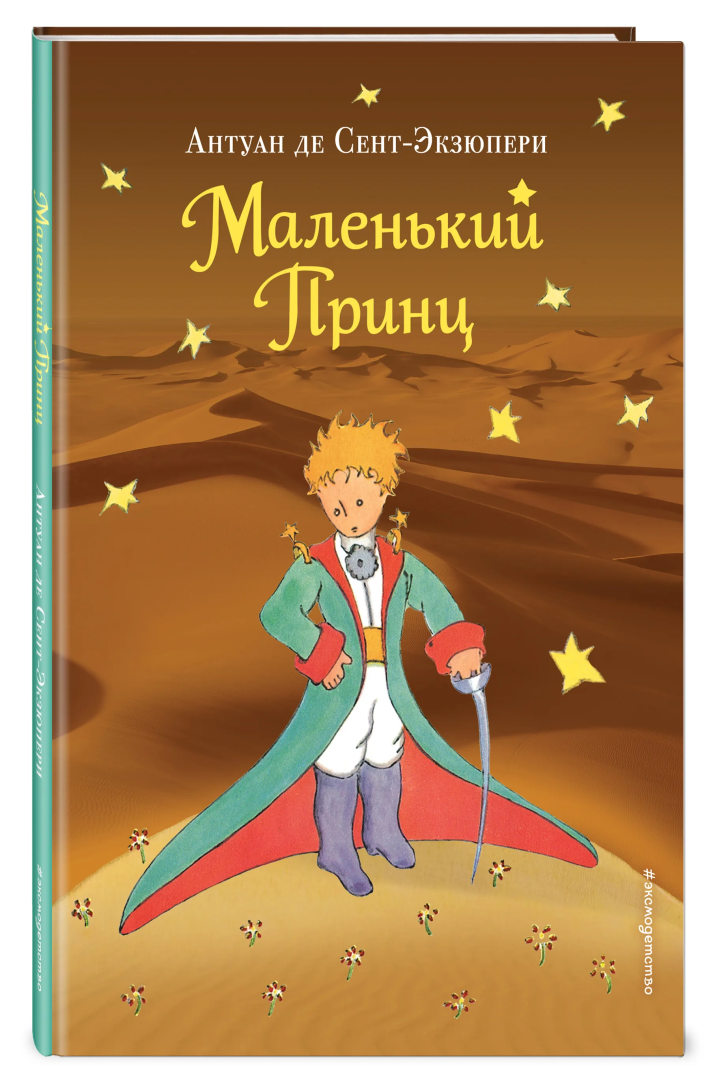 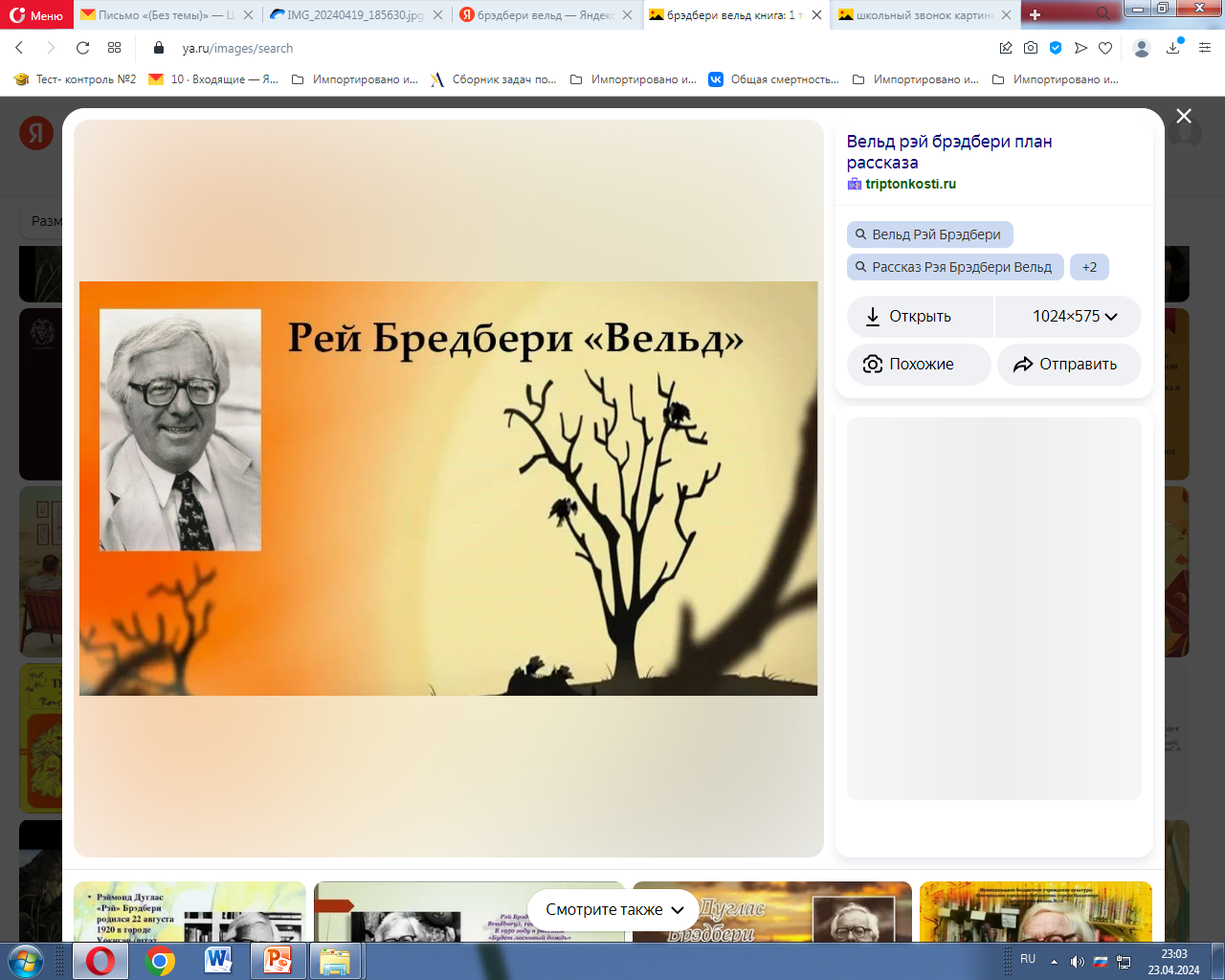 Единое воспитательное поле
Спасибо за внимание!